Vocab. Warm ups
7-4.5 World War II
7-4.6 Holocaust
Monday, March 07, 2016
Axis Alliance –alliance agreement between Germany, Italy, and Japan in 1936
Neutrality Acts –prohibited the U.S.A. from loaning money or selling  weapons to countries at war
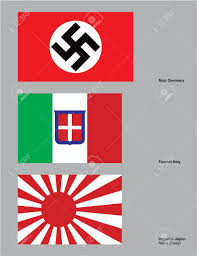 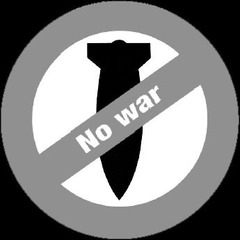 Monday, March 07
appeasement –giving in to reasonable demands in order to avoid conflict







5.  blitzkrieg –”lightening war”
Munich Conference 1938 –British/French allowed Hitler to take the Sudetenland if he would take nothing else
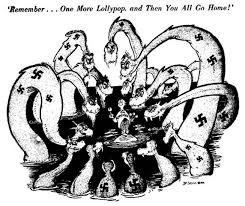 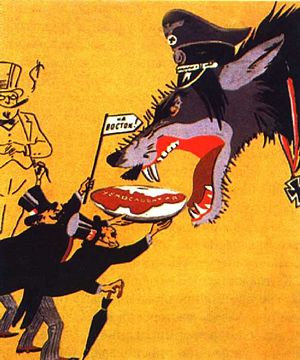 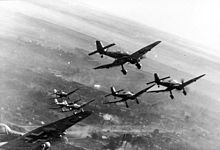 Tuesday, March 08
Soviet Non-Aggression Pact –agreement between Hitler and Stalin(1939) –Germany agreed not to attack Soviet Union
Battle of Britain (19940-1941) –German air force bombed Great Britain unsuccessfully
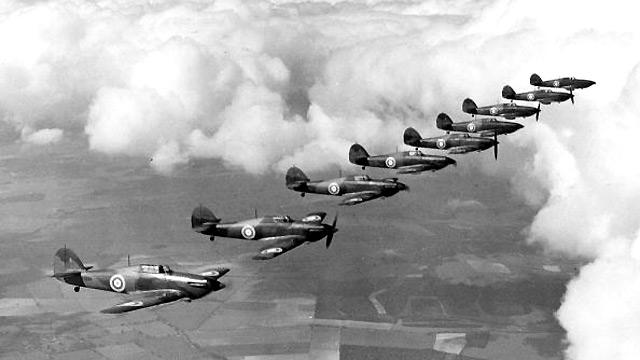 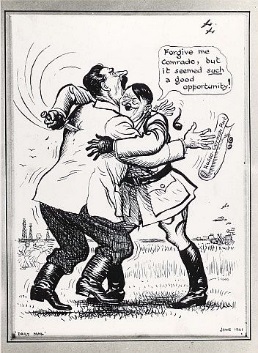 Tuesday, March 08
Suez Canal –connects the Mediterranean Sea to the Red Sea wanted by Germany
9. cash and carry policy – United States aid to Great Britain that did not cause U.S.  To lose its position of neutrality



Lend-Lease Act –allowed U.S.A. to lend or lease weapons/supplies to countries important to US interests
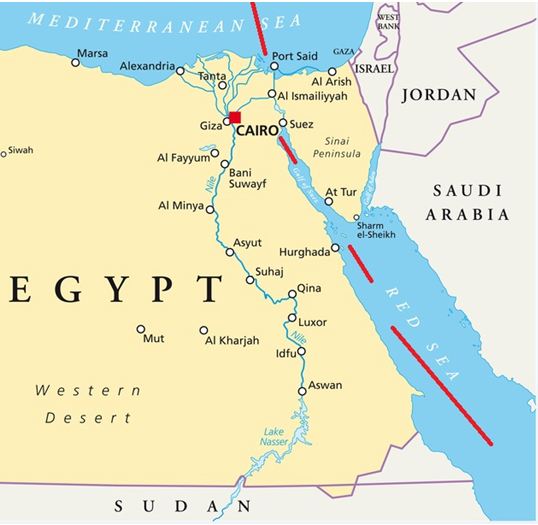 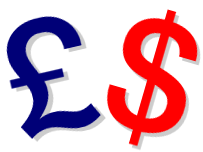 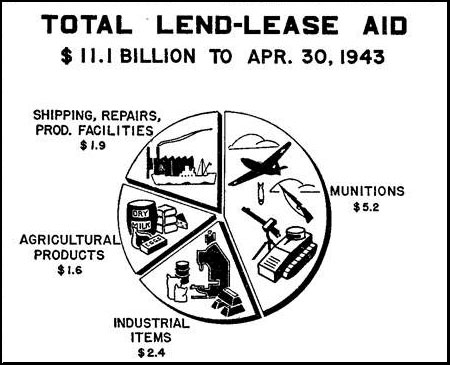 Wednesday March 09
11. Pearl Harbor-U.S. naval base in Hawaii attached by Japanese December 7, 1941
12. economic sanctions –trade restrictions



13.  oil embargo –U.S. refused to trade with Japan because of their invasion of Indochina to stop further aggression
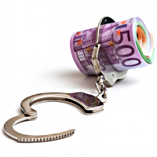 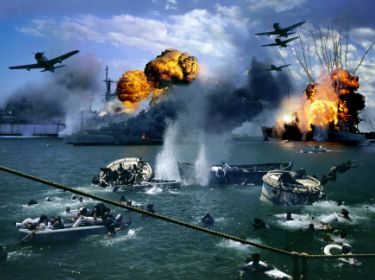 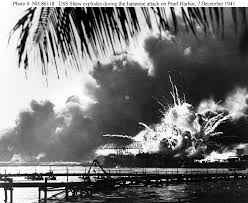 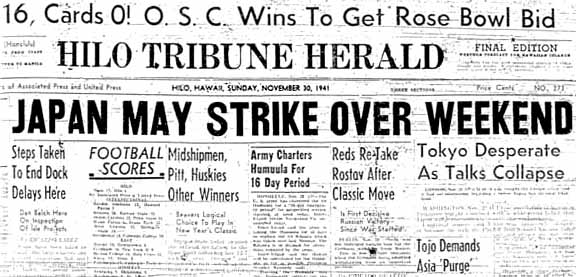 Wednesday March 09
“island hopping” –(strategy in WWII)- allowed US to bypass islands heavily secured by Japan to reach islands closer to main islands
15. Invasion of Normandy (D-Day) –Allied forces stormed beaches to attempt to liberate France June 6, 1944
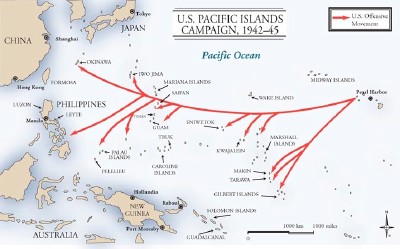 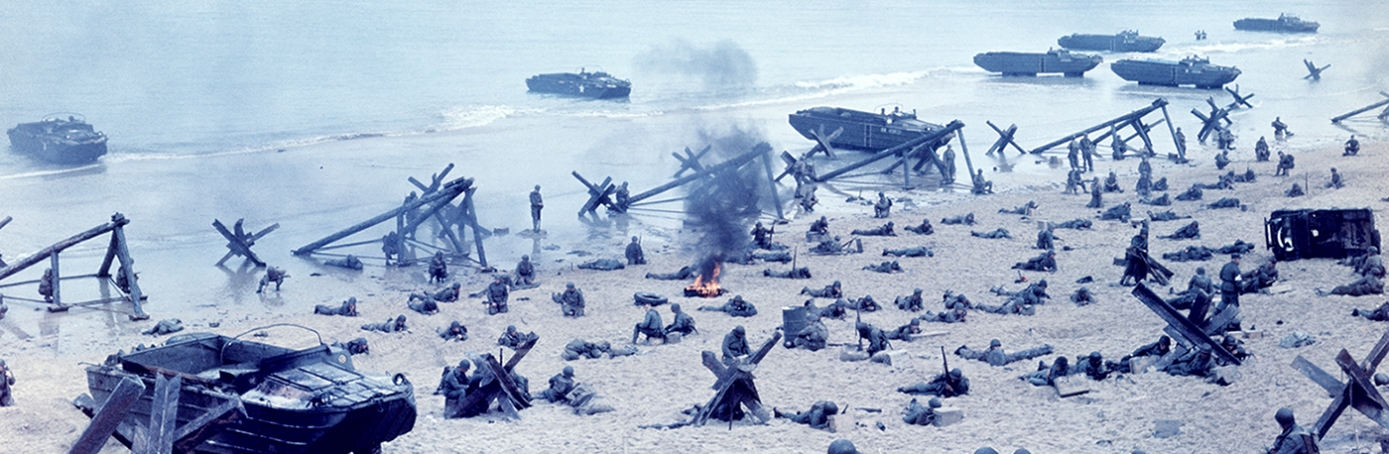 Thursday March 10
15. Hiroshima/Nagasaki –Japanese cities where the atomic bomb was dropped
16.  Holocaust –a plan by Hitler to ensure German supremacy by eliminating Jews, non-conformists, homosexuals, non-Aryans, and the mentally and physically disabled
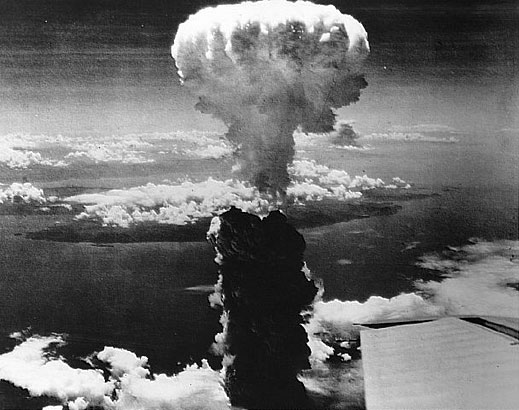 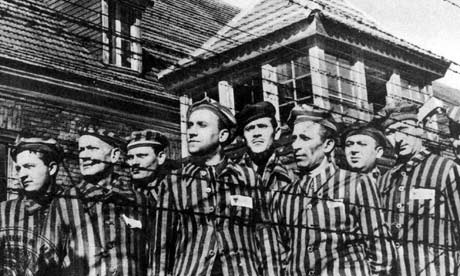 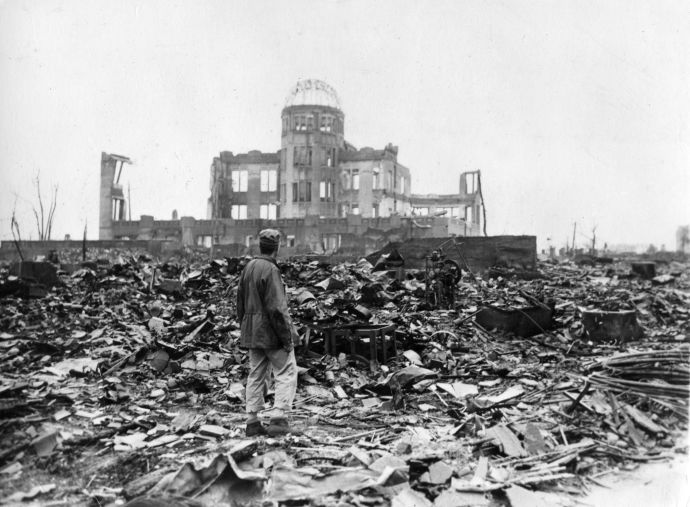 Thursday March 10
The Final Solution –Nazi Germany’s plan and execution of its systematic genocide against European Jews during WWII




19.  Genocide –deliberate attempt to destroy an entire religious or ethnic group
17. Nuremburg Laws –laws that robbed German Jews of their citizenship, forbade Jews to marry non-Jews, and forced Jews to wear the Star of David
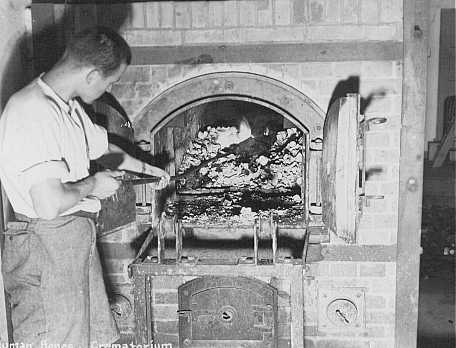 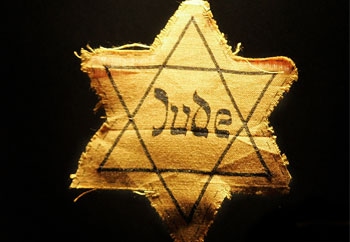 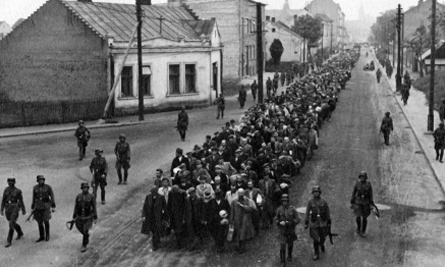 Friday March 11
20. Concentration Camps –prison camps in Nazi Germany and Poland
Nuremberg Trials –court proceedings held in Nuremberg, Germany after WWII where Nazi leaders were tried for aggression, violations of the rules of war, and crimes against humanity
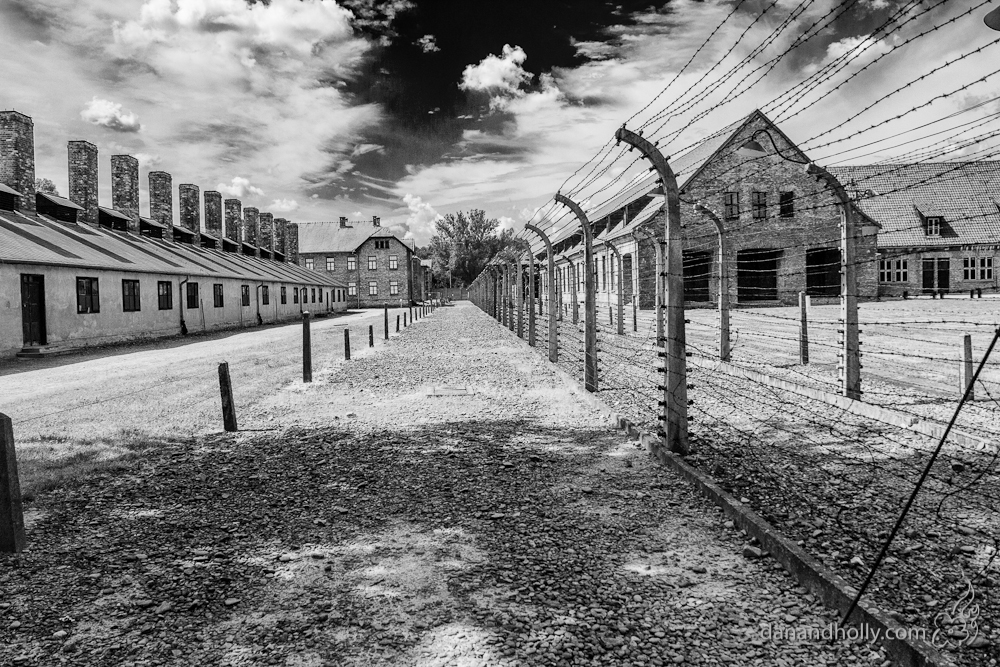 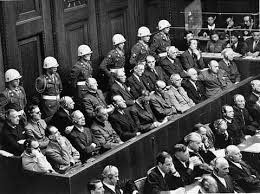